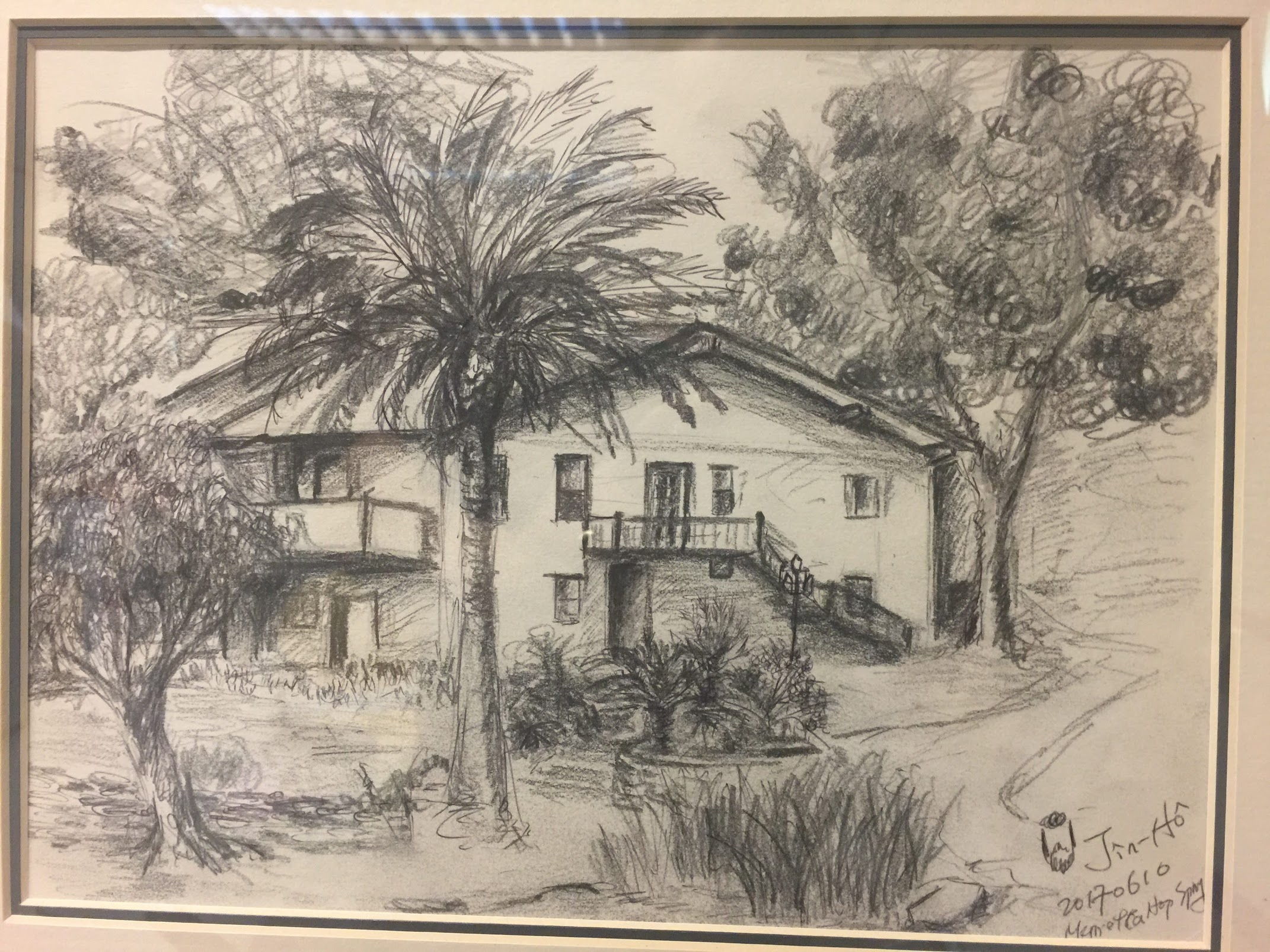 走進世界的教會
2018 TPC 
Calvary Chapel Bible College
Murrieta CA
2018/06/08-2018/06/10
2017  TPC  聯合靈修會
跨越時代的教會
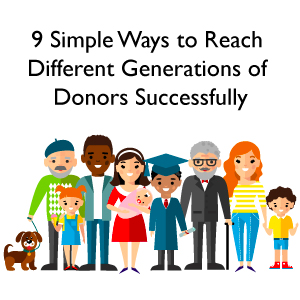 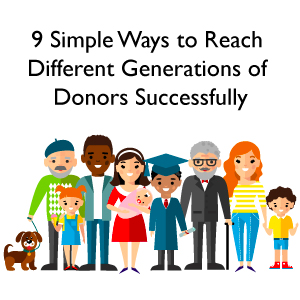 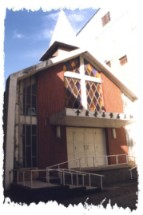 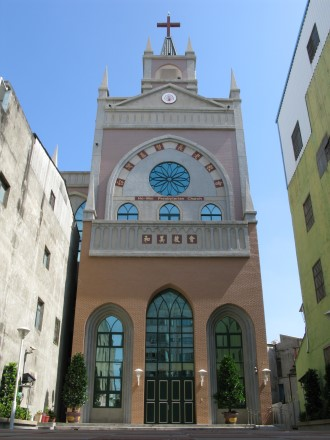 1930-1965
1965-2008
2008-
…按　神的旨意服事了他那一世的人（徒 13:36)
如果你只記得一句話…..
上帝已經將這個世代交在我們的手裡，我們要按神的旨意，盡力服事這個世代。
我們是  跨越世代的教會
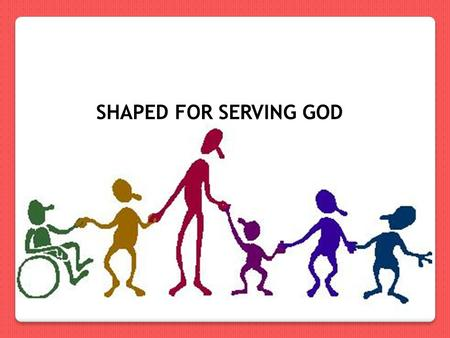 如果你只記得一句話…..
上帝已經將這個世代交在我們的手裡，我們要按神的旨意，盡力服事這個世代。
我們是  走進世界的教會
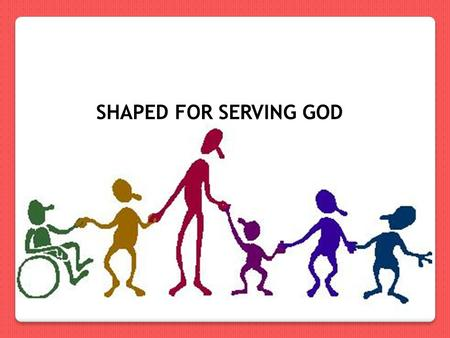 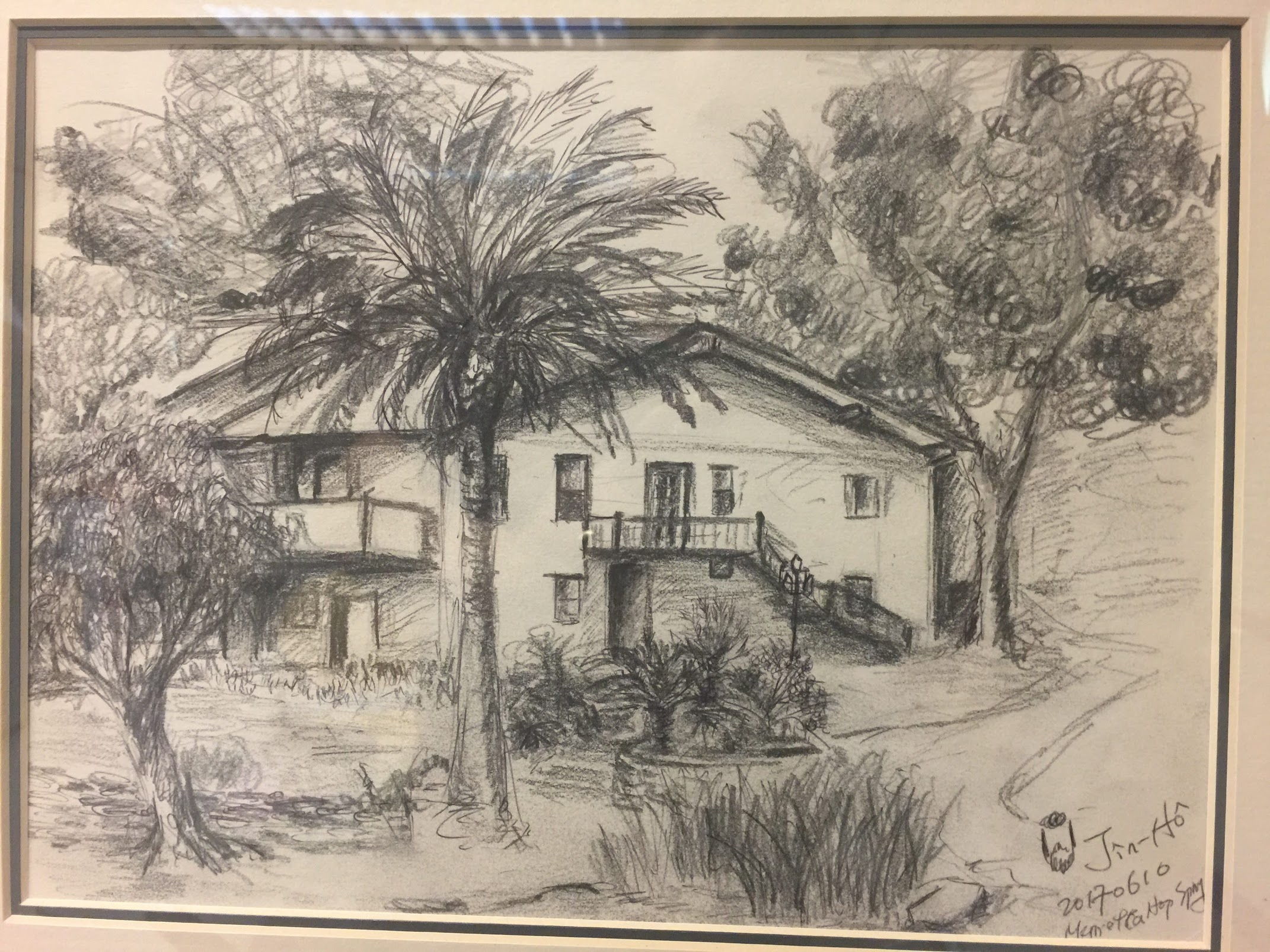 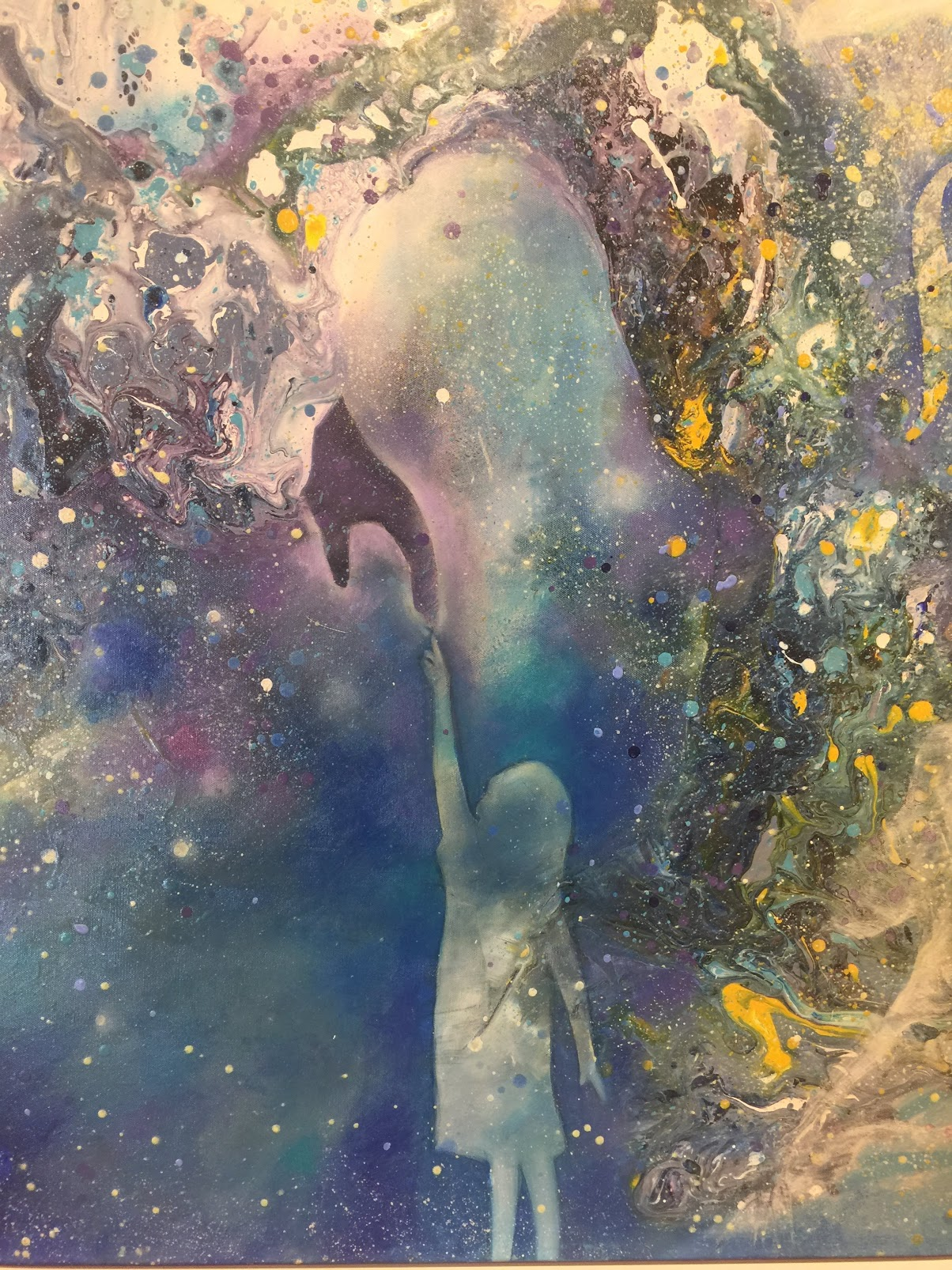 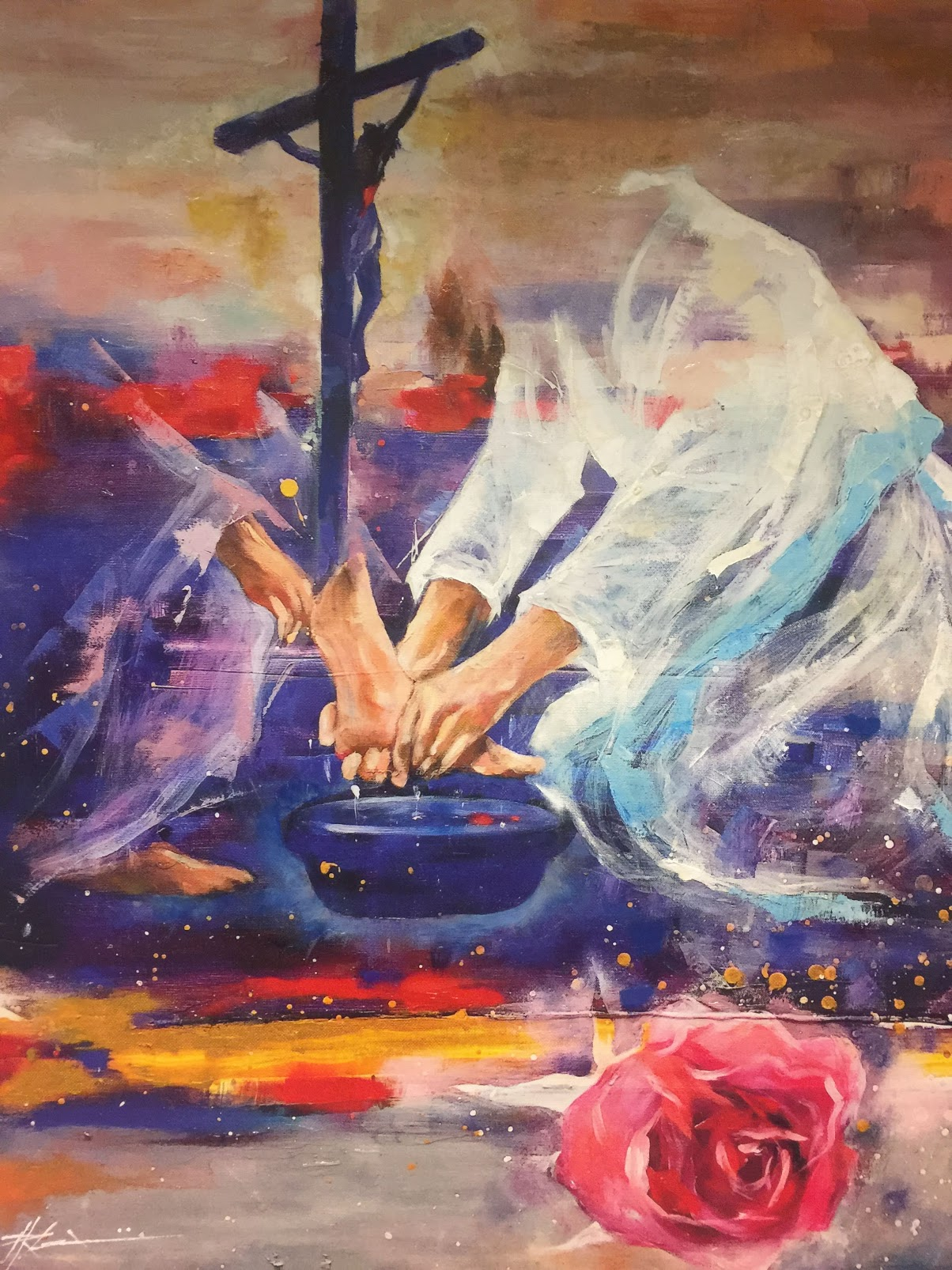 基督
被釘十架的君王
世界
等待亮光的照耀
走進世界的教會
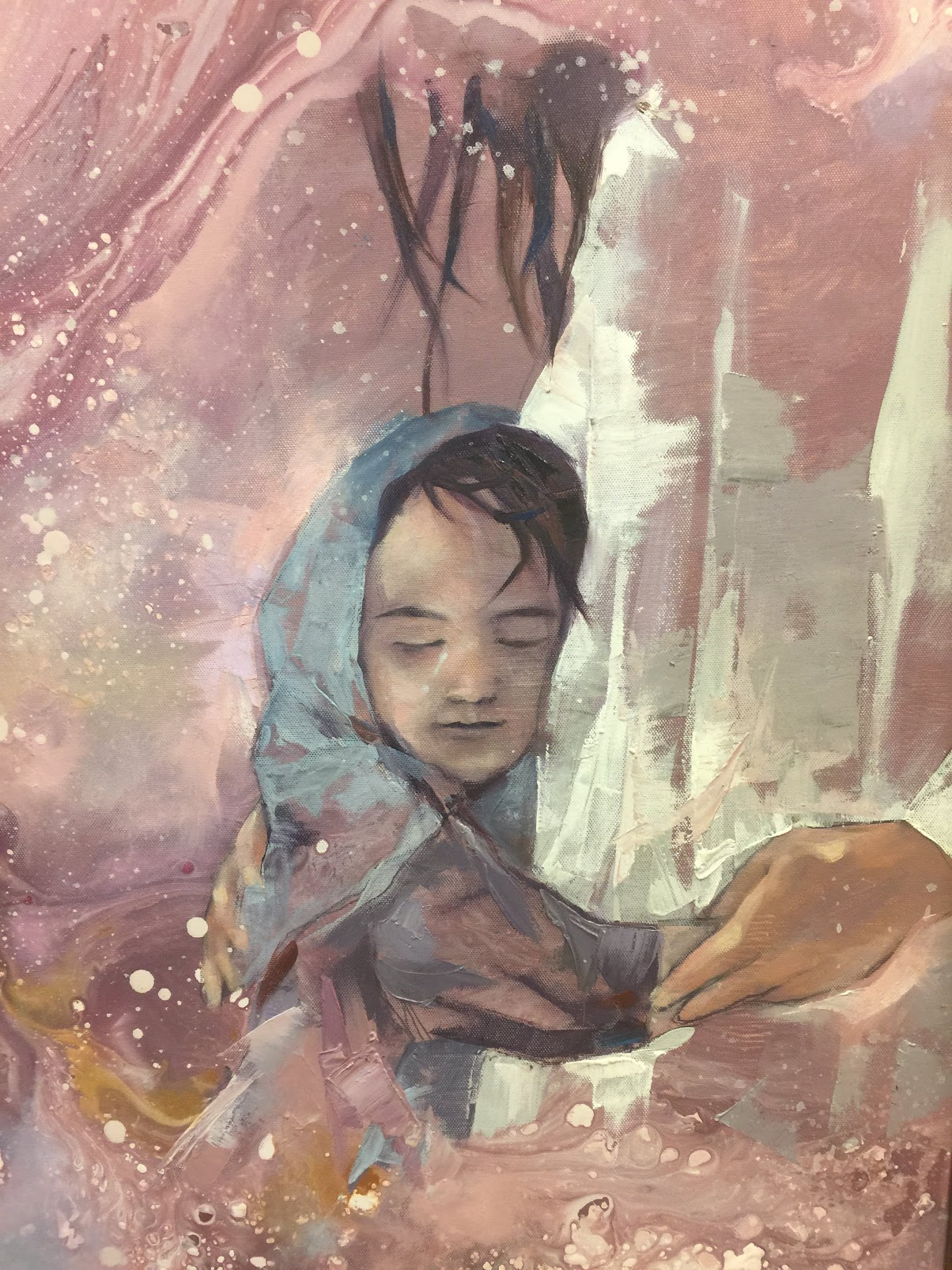 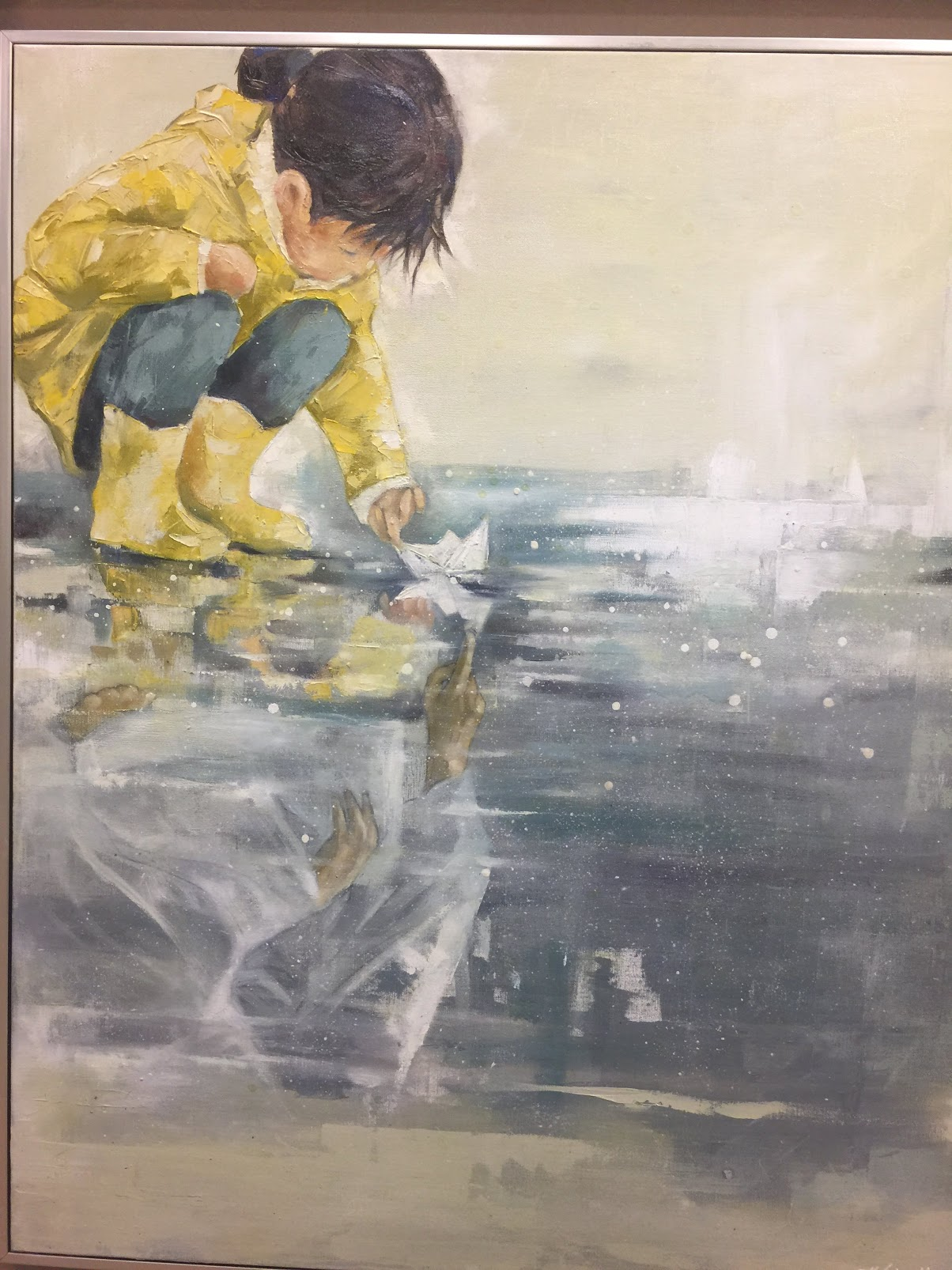 後來的榮耀必大過先前的榮耀
個人
生命品質的翻轉
關係
眾人因我得祝福
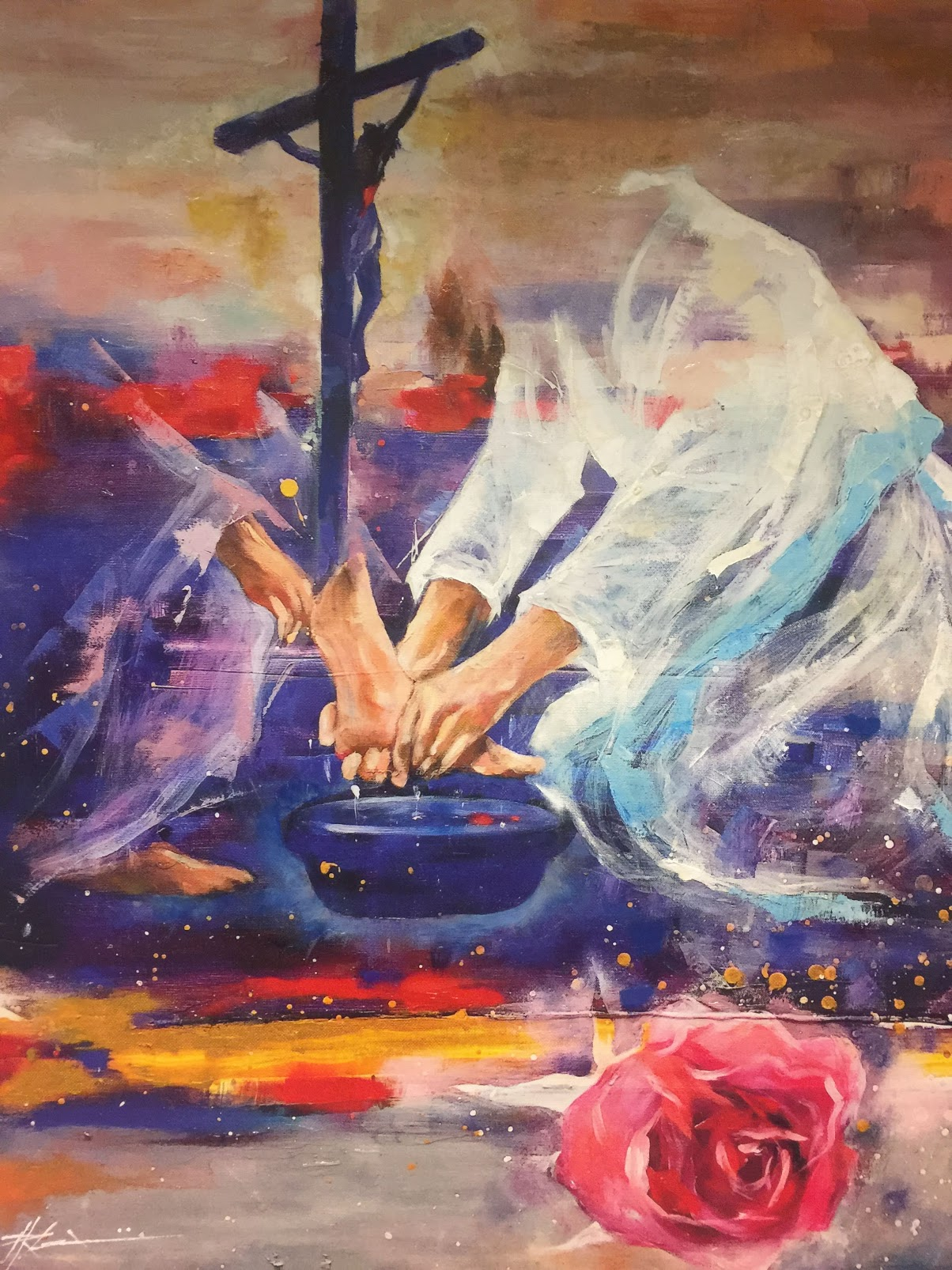 基督
被釘十架的君王
歌羅西書1:13-2:7
2018-TPC-走進世界的教會
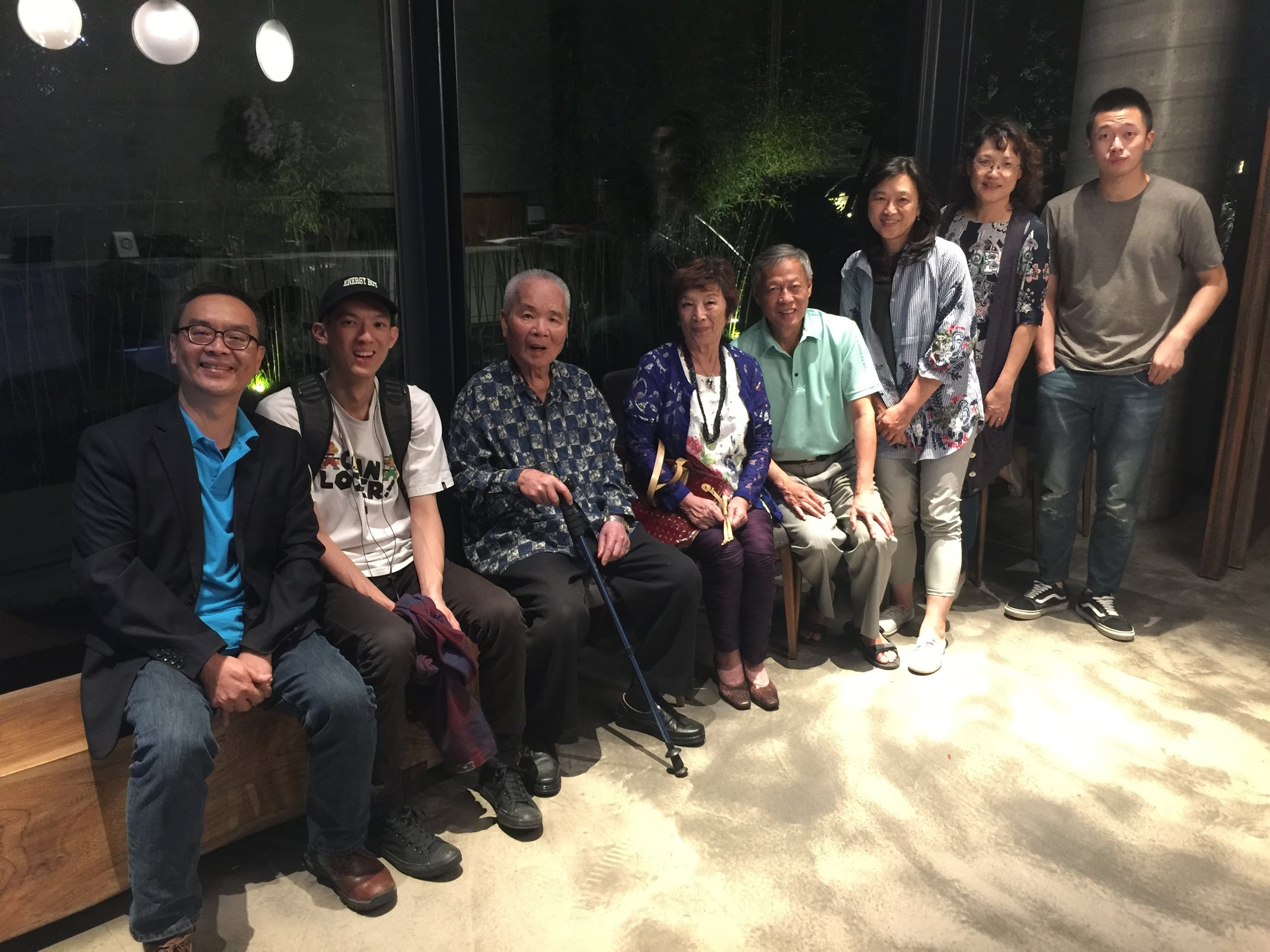 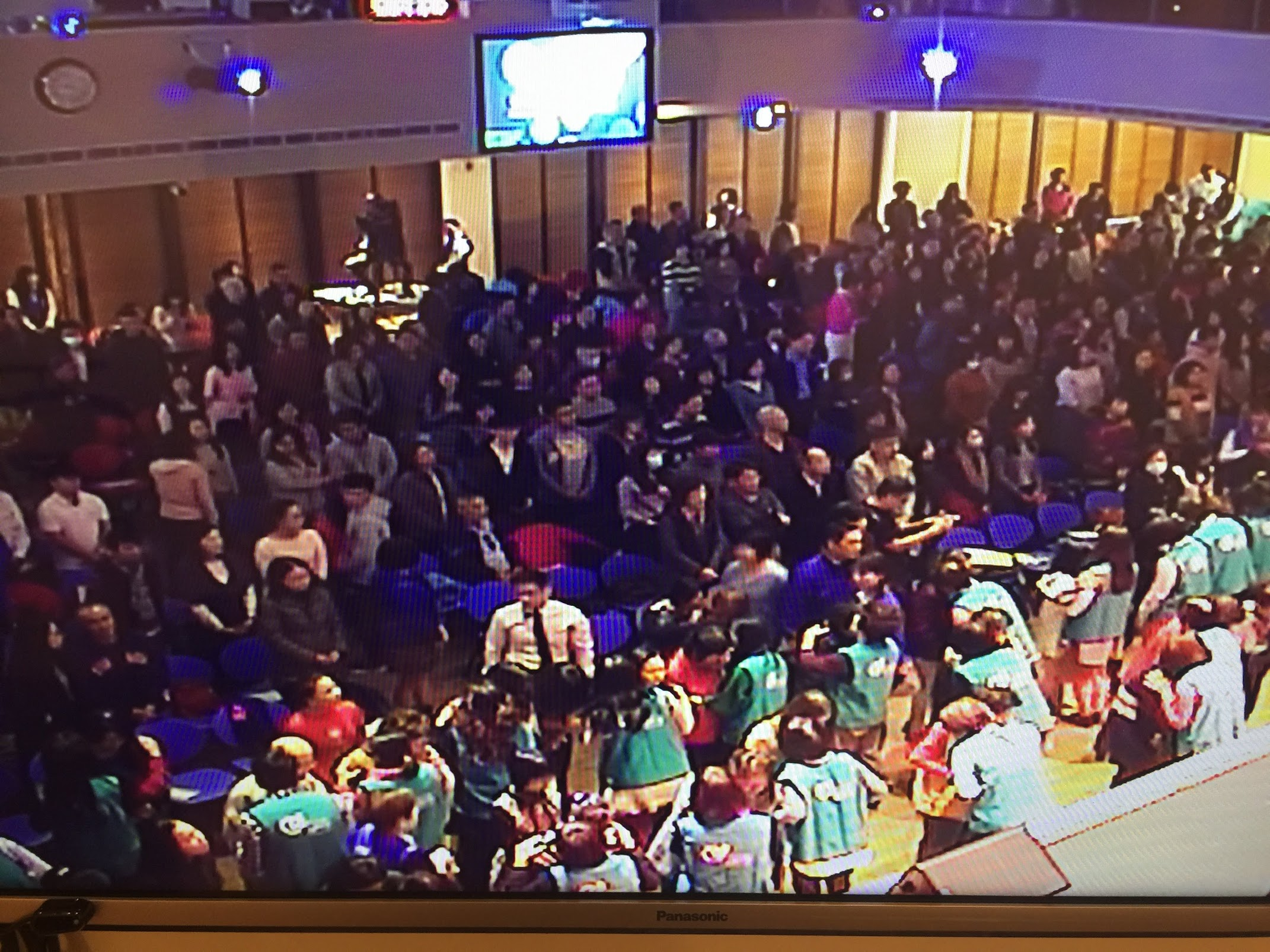 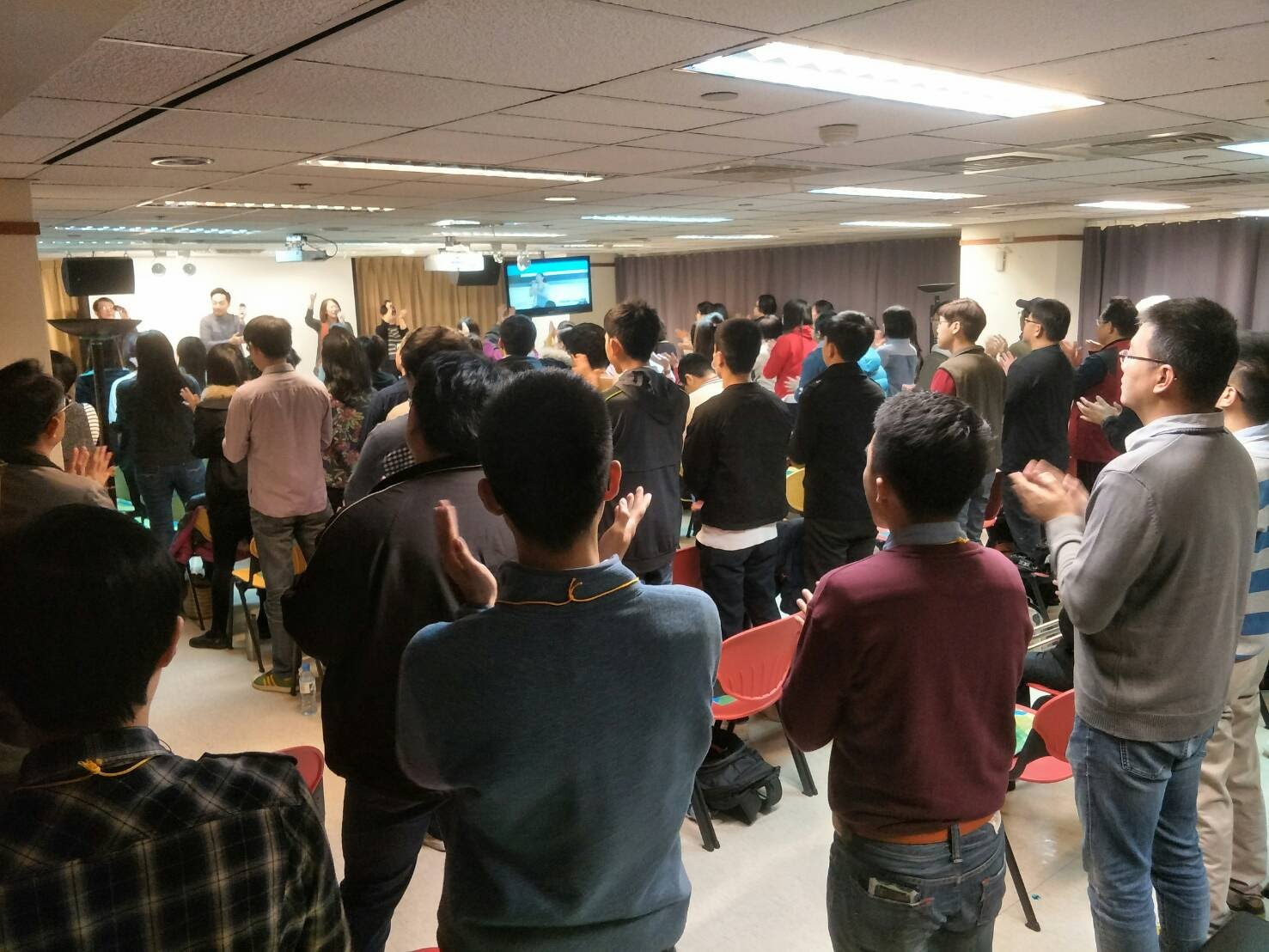 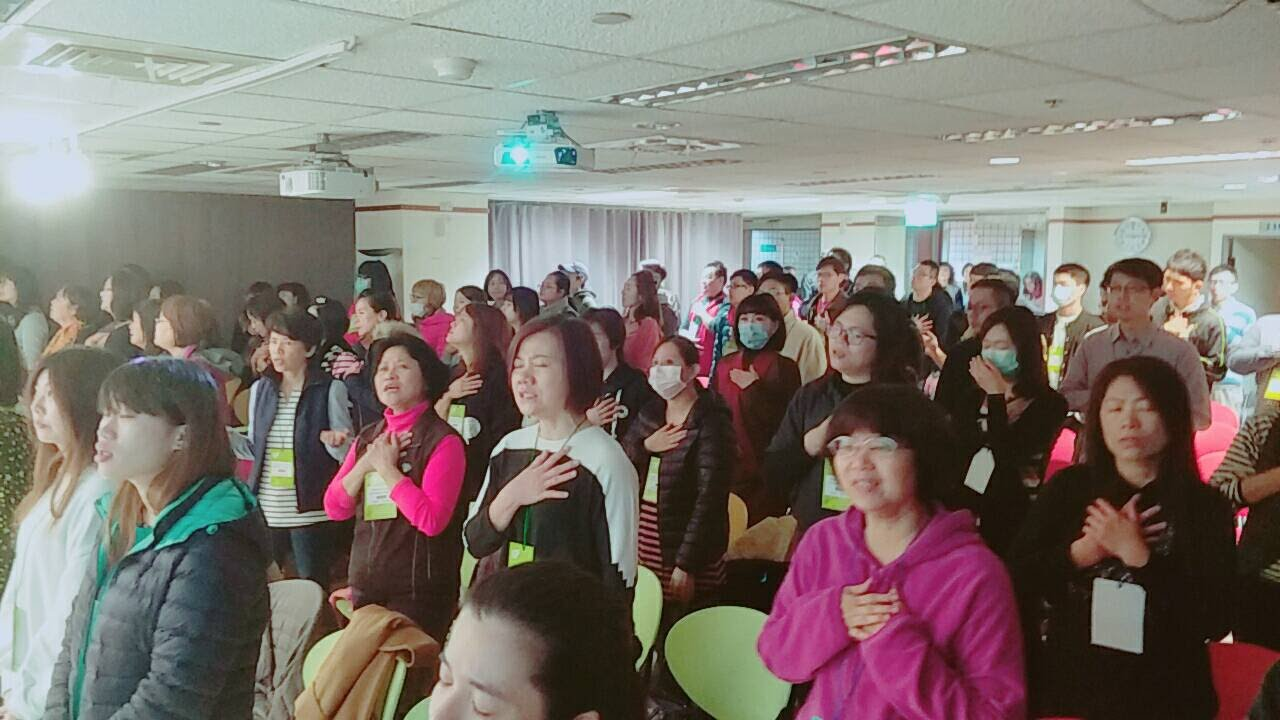 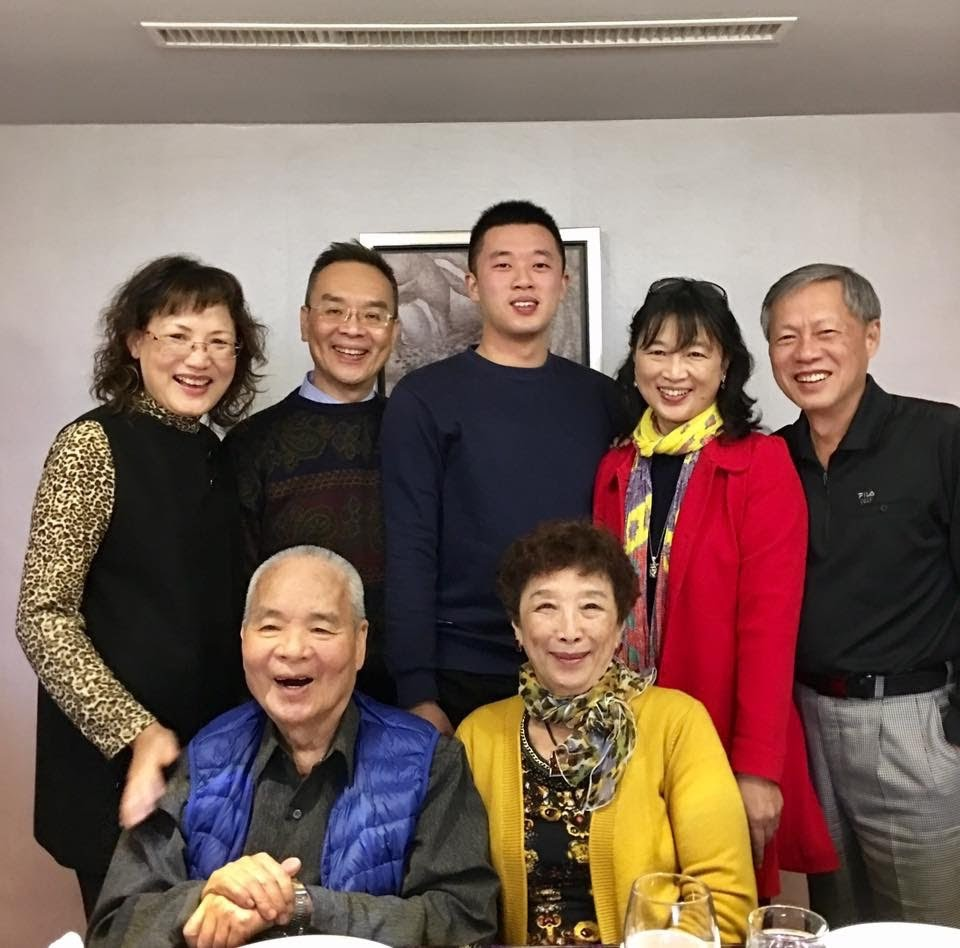 這麼多人來教會?
他們哪裡來的?
他們為什麼要來?
他們來做甚麼?
他們來這裡有的到他們想要的嗎?
他今天來教會，他明天回到他的職場、家庭、他有甚麼不一樣?
如果有一個和他類似條件的人，今天還沒有信耶穌，他今天的生活會有甚麼不一樣?比較好還是比教壞?五年後呢?十年後呢?死了以後呢?
這本聖經，還有這本聖經裡面所說的耶穌，以及耶穌的教訓，以至於耶穌的教訓所帶來的生命，在他的裡面，在他的職場，在他的家庭，學校，要帶來甚麼樣的改變?
如果，今天這個世界忽然有了大變化。天災、人禍、局勢、戰爭、政治等等。他有沒有辦法站立得穩?
當有誘惑來到的時候，不論是思想的、經濟的、地位的、肉體的，他有沒有辦法分辨善惡?
我，牧師。我們，教會。有沒有在這個人身上，做好神所託付我們的工作?
教會，對這個世界的議題，不論是經濟的、倫理的、兩性關係的、國際局勢的、教育的、教會要對這些議題提出甚麼樣的意見?
幾十年前，如果沒有人在洛杉磯附近建造今天我們所屬的教會，今天，洛杉磯會有甚麼不一樣?
如果，我們今天繼續建造我們的教會，50年後，這個地區會有甚麼不一樣?
歌羅西書 1:28
我們傳揚他，是用諸般的智慧，勸戒各人，教導各人，要把各人在基督裡完完全全地引到　神面前
我們的任務是【傳揚他】
我們的行動是【勸戒，教導】
我們的工具是【諸般的智慧】
我們的權柄是【在基督裡】
我們的目標是【完完全全引到神面前】
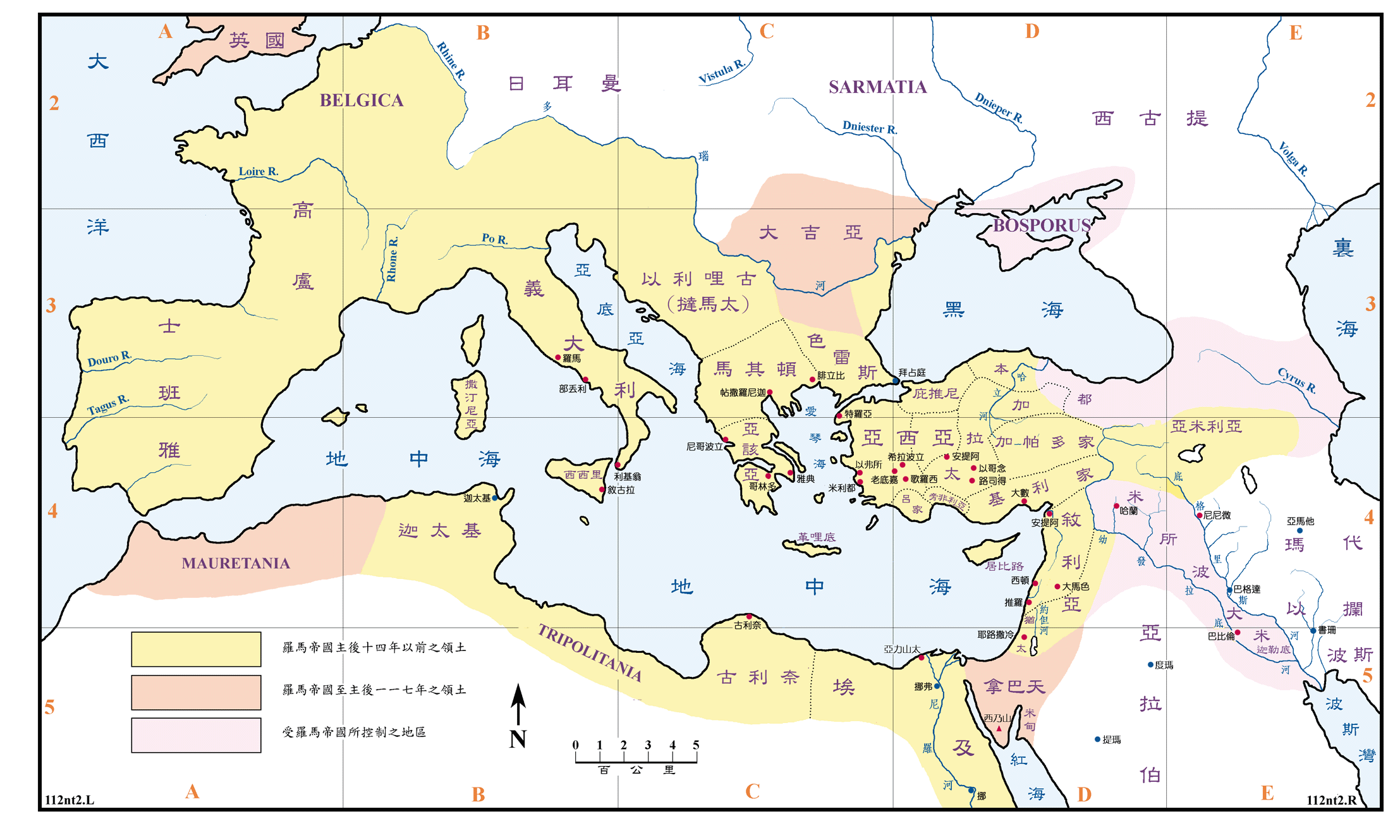 馬太福音16:13-20
耶穌到了凱撒利亞•腓立比的境內，就問門徒說：「人說我─（有古卷沒有我字）─人子是誰？」 他們說：「有人說是施洗的約翰；有人說是以利亞；又有人說是耶利米或是先知裡的一位。」
馬太福音16:13-20
耶穌說：「你們說我是誰？」 西門•彼得回答說：「你是基督，是永生　神的兒子。」 耶穌對他說：「西門•巴•約拿，你是有福的！因為這不是屬血肉的指示你的，乃是我在天上的父指示的。
馬太福音16:13-20
我還告訴你，你是彼得，我要把我的教會建造在這磐石上；陰間的權柄（權柄：原文是門），不能勝過他。我要把天國的鑰匙給你，凡你在地上所捆綁的，在天上也要捆綁；凡你在地上所釋放的，在天上也要釋放。」
馬太福音16:13-20
當下，耶穌囑咐門徒，不可對人說他是基督。 從此，耶穌才指示門徒，他必須上耶路撒冷去，受長老、祭司長、文士許多的苦，並且被殺，第三日復活。
馬太福音 18:18-20
「我實在告訴你們，凡你們在地上所捆綁的，在天上也要捆綁；凡你們在地上所釋放的，在天上也要釋放。
我又告訴你們，若是你們中間有兩個人在地上同心合意地求甚麼事，我在天上的父必為他們成全。
因為無論在哪裡，有兩三個人奉我的名聚會，那裡就有我在他們中間。」
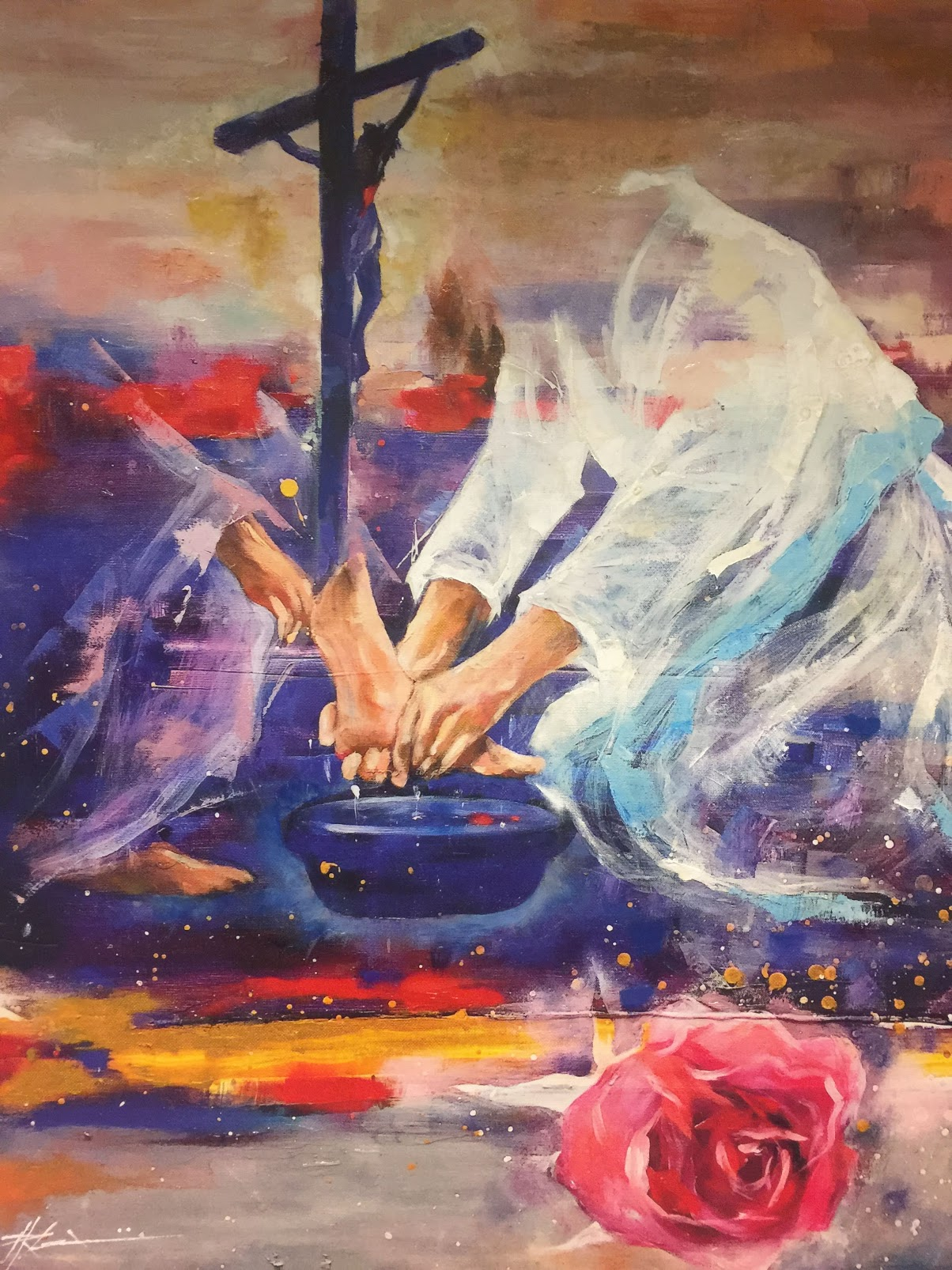 耶穌是無價的
2018-TPC-走進世界的教會
歌羅西書1:15-19
愛子是那不能看見之　神的像，是首生的，在一切被造的以先。
因為萬有都是靠他造的，無論是天上的，地上的；能看見的，不能看見的；或是有位的，主治的，執政的，掌權的；一概都是藉著他造的，又是為他造的
他在萬有之先；萬有也靠他而立
他也是教會全體之首。他是元始，是從死裡首先復生的，使他可以在凡事上居首位。
因為父喜歡叫一切的豐盛在他裡面居住。
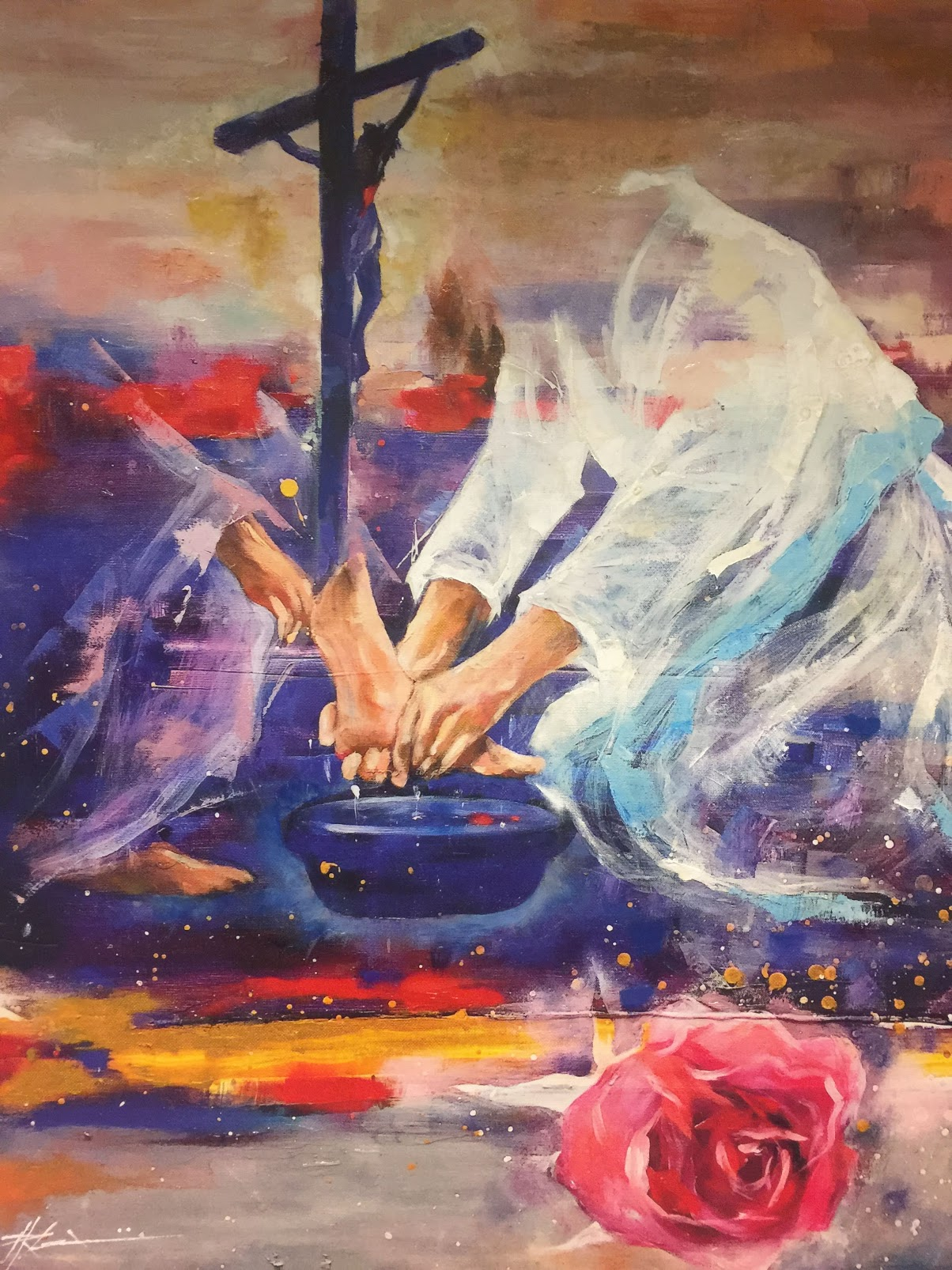 耶穌用自己來替換我們，所以
我們也是無價的
2018-TPC-走進世界的教會
歌羅西書1:13-14
他救了我們脫離黑暗的權勢，把我們遷到他愛子的國裡；
我們在愛子裡得蒙救贖，罪過得以赦免
救贖 Redemption
藉著償付贖金，將奴隸或被擄的贖回，使他得以自由
用相當於標的物的價錢，將標的物買贖回來
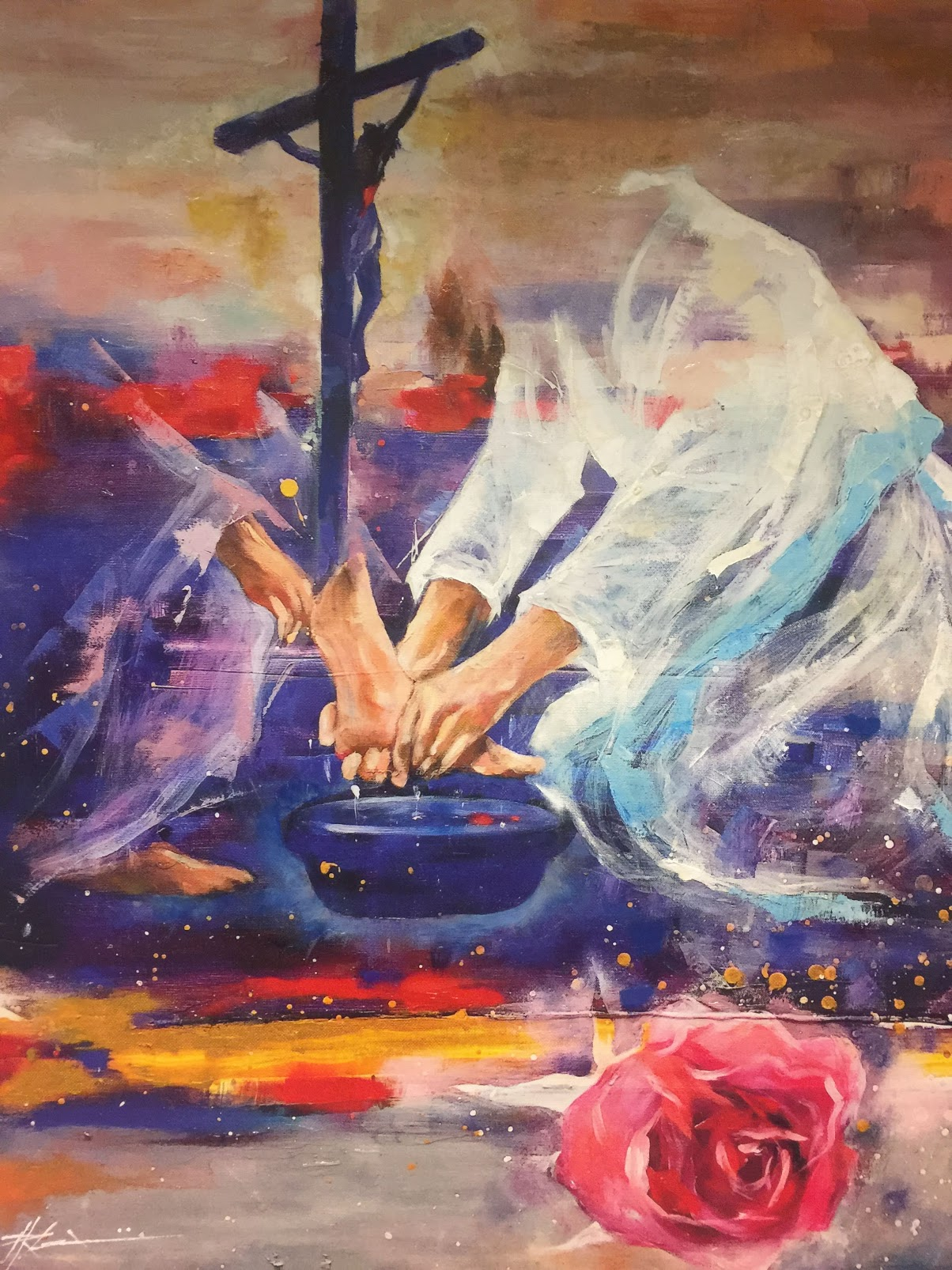 耶穌叫萬有與神和好，
叫萬有互相和好
2018-TPC-走進世界的教會
歌羅西書 1:20-22
既然藉著他在十字架上所流的血成就了和平，便藉著他叫萬有─無論是地上的、天上的─都與自己和好了。
你們從前與　神隔絕，因著惡行，心裡與他為敵。
但如今他藉著基督的肉身受死，叫你們與自己和好，都成了聖潔，沒有瑕疵，無可責備，把你們引到自己面前。
以賽亞書 53:4-5
他誠然擔當我們的憂患，背負我們的痛苦；我們卻以為他受責罰，被　神擊打苦待了。
哪知他為我們的過犯受害，為我們的罪孽壓傷。因他受的刑罰，我們得平安；因他受的鞭傷，我們得醫治。
我們都如羊走迷；各人偏行己路；耶和華使我們眾人的罪孽都歸在他身上。
希伯來書 12:2
他因那擺在前面的喜樂，就輕看羞辱，忍受了十字架的苦難，便坐在 神保做的右邊。
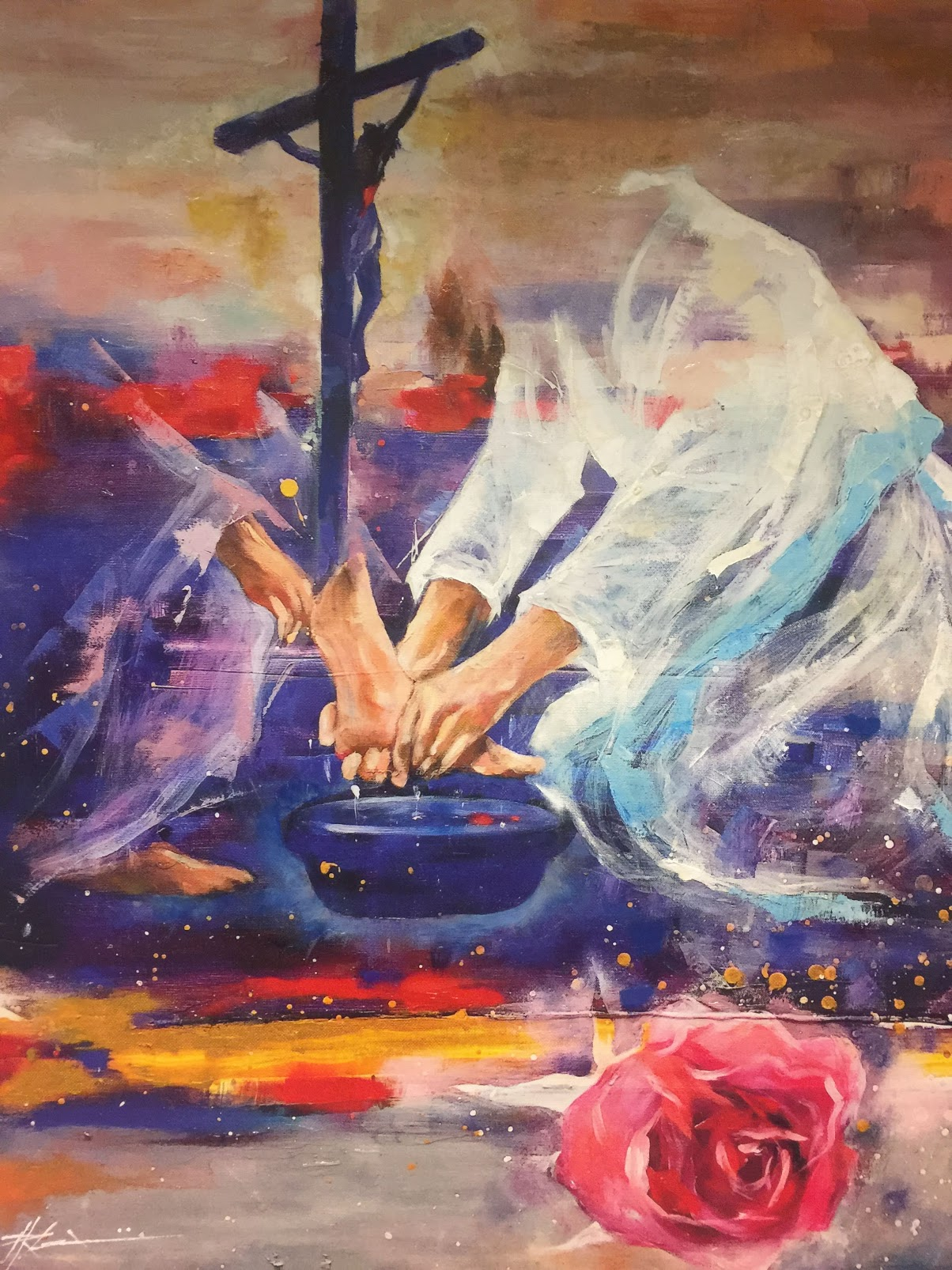 我們的責任是將耶穌的故事告訴人
在真理裡扎根(1:23)
 
領受真理的逐步啟示(1:24-27)
 
一切的智慧都在基督裡面(1:28-2:3)
 
抵擋異端的花言巧語(2:4-5)
 
遵照基督指令行事(2:6-7)
2018-TPC-走進世界的教會
歌羅西書 1:23
只要你們在所信的道上恆心，根基穩固，堅定不移，不至被引動失去（原文是離開）福音的盼望。
這福音就是你們所聽過的，也是傳與普天下萬人聽的（原文是凡受造的），我－保羅也作了這福音的執事。
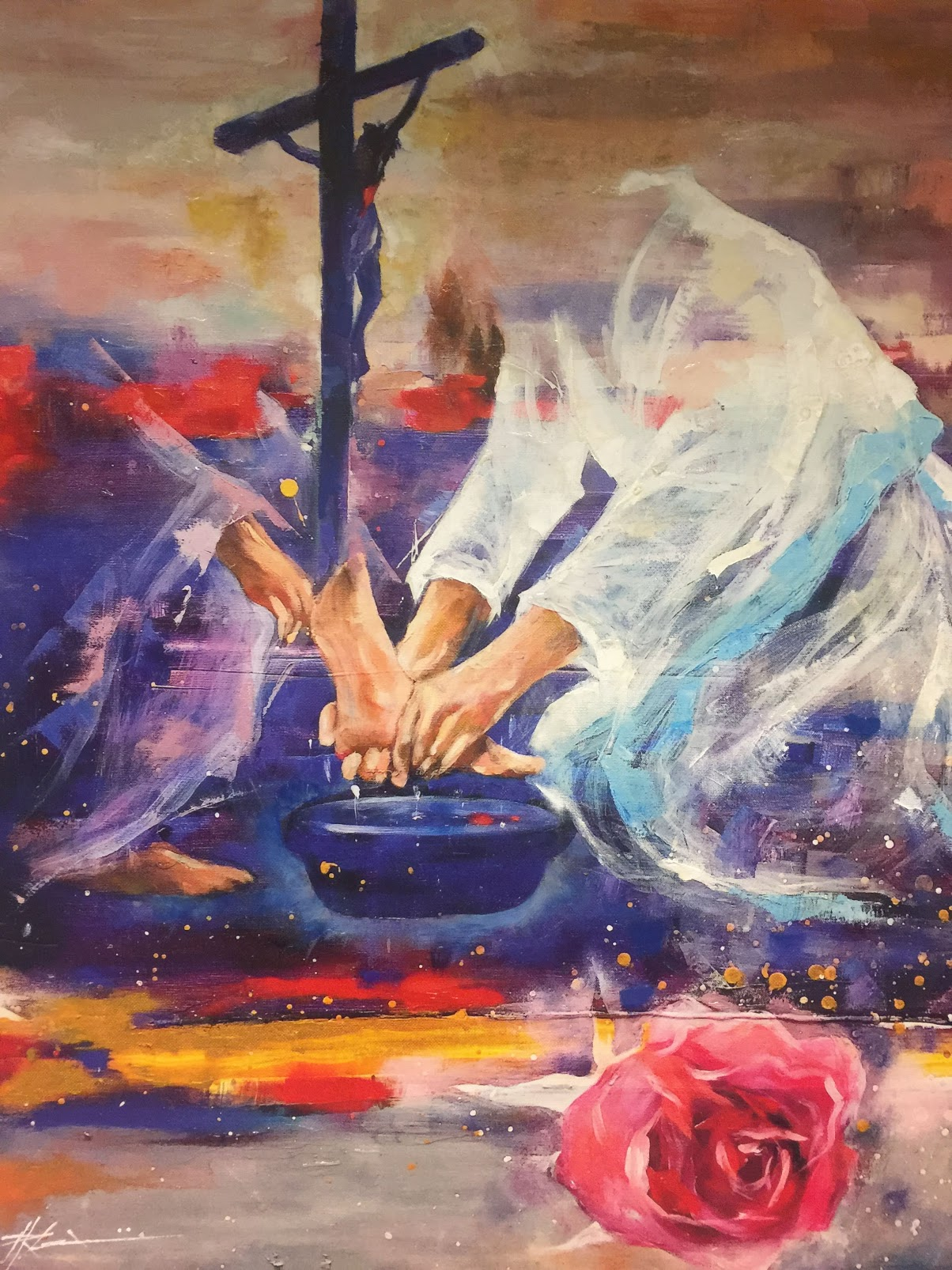 我們的責任是將耶穌的故事告訴人
在真理裡扎根(1:23)
 
領受真理的逐步啟示(1:24-27)
2018-TPC-走進世界的教會
歌羅西書 1:24-27
現在我為你們受苦，倒覺歡樂；並且為基督的身體，就是為教會，要在我肉身上補滿基督患難的缺欠。
我照　神為你們所賜我的職分作了教會的執事，要把　神的道理傳得全備，
歌羅西書 1:24-27
這道理就是歷世歷代所隱藏的奧祕；但如今向他的聖徒顯明了。
神願意叫他們知道，這奧祕在外邦人中有何等豐盛的榮耀，就是基督在你們心裡成了有榮耀的盼望
創世記 3:15
我又要叫你和女人彼此為仇，你的後裔和女人的後裔也彼此為仇。女人的後裔要傷你的頭，你要傷他的腳跟。
希伯來書 1:1-3
神既在古時藉著眾先知多次多方地曉諭列祖，
就在這末世藉著他兒子曉諭我們；又早已立他為承受萬有的，也曾藉著他創造諸世界。
他是　神榮耀所發的光輝，是　神本體的真像，常用他權能的命令托住萬有。他洗淨了人的罪，就坐在高天至大者的右邊。
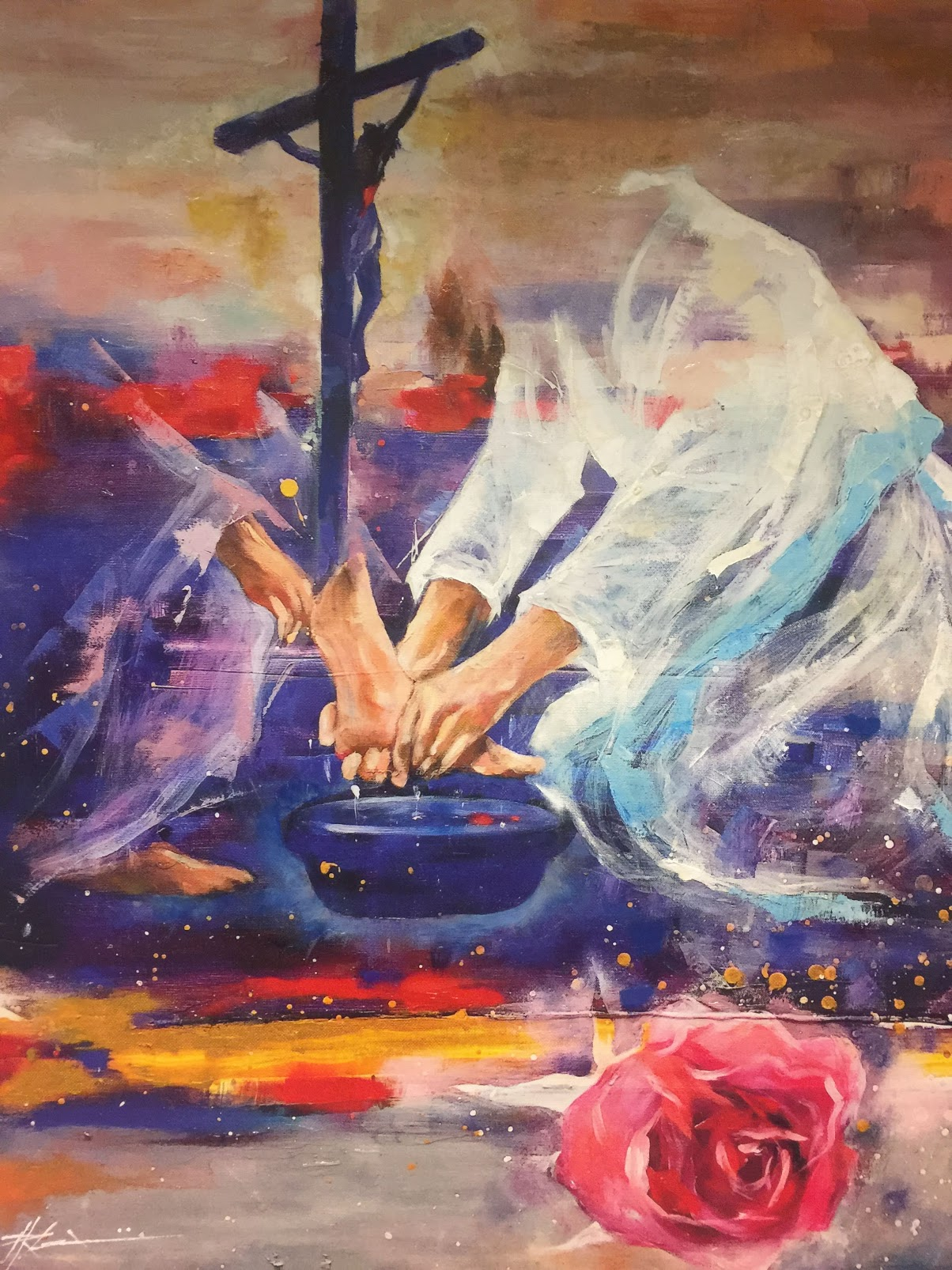 我們的責任是將耶穌的故事告訴人
在真理裡扎根(1:23)
 
領受真理的逐步啟示(1:24-27)
 
一切的智慧都在基督裡面(1:28-2:3)
2018-TPC-走進世界的教會
歌羅西書 1:28-2:3
我們傳揚他，是用諸般的智慧，勸戒各人，教導各人，要把各人在基督裡完完全全地引到　神面前。

我也為此勞苦，照著他在我裡面運用的大能盡心竭力。
歌羅西書 1:28-2:3
我願意你們曉得，我為你們和老底嘉人，並一切沒有與我親自見面的人，是何等地盡心竭力；

要叫他們的心得安慰，因愛心互相聯絡，以致豐豐足足在悟性中有充足的信心，使他們真知　神的奧祕，就是基督；所積蓄的一切智慧知識，都在他裡面藏著。
創世記 1:26
神說：我們要照著我們的形象（image)，按著我們的樣式（likeness)造人
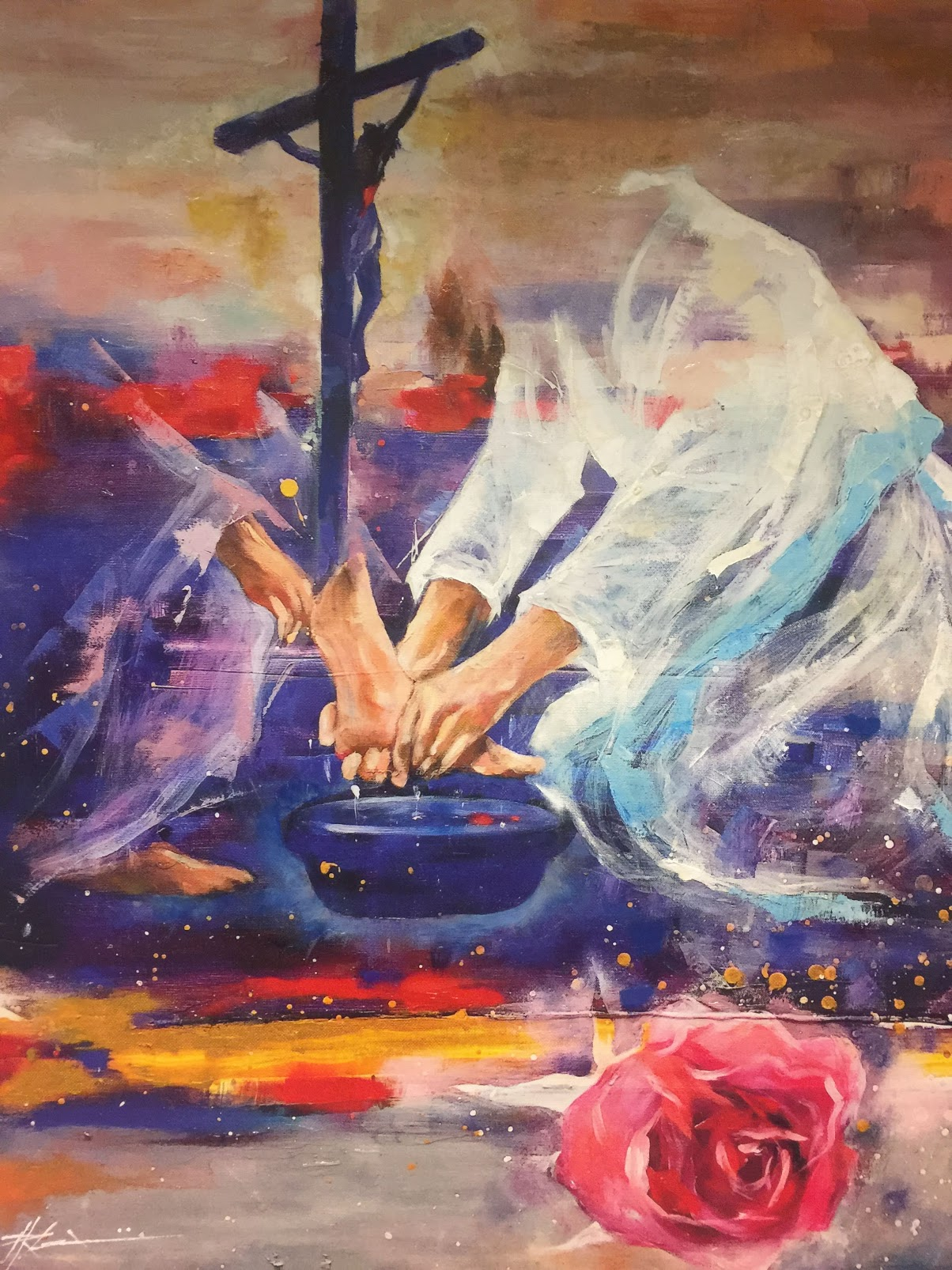 我們的責任是將耶穌的故事告訴人
在真理裡扎根(1:23)
領受真理的逐步啟示(1:24-27)
一切的智慧都在基督裡面(1:28-2:3)
抵擋異端的花言巧語(2:4-5)
2018-TPC-走進世界的教會
歌羅西書 2:4
我說這話，免得有人用花言巧語迷惑你們
基本的相信
相信三位一體的上帝
相信道成肉身的中保
相信為我死的基督；
相信基督的寶血洗淨我的罪，拯救我的靈魂；
相信基督從死裡復活，升天，為我預備永遠的福樂；
相信耶穌還要再來，拯救我，藉著悔改歸向他，在他的救恩裡面有份；
相信這些都是從《聖經》神的話所啟示出來的不能改變的真理。
真理的邊框
聖經權威
三一神論
基督論
救恩論
末世論
摩門教
耶和華見證人
東方閃電
安息日會
統一教
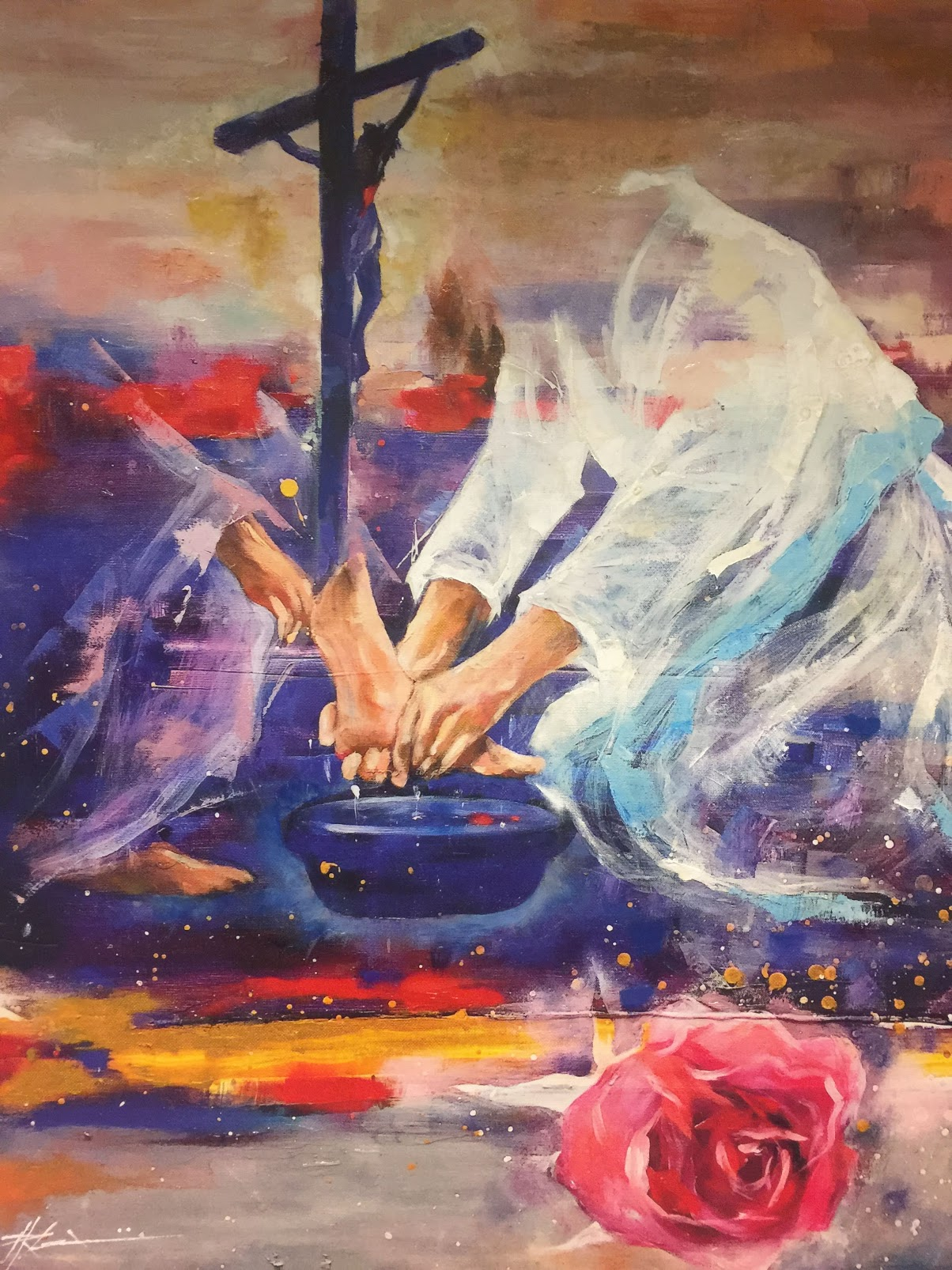 我們的責任是將耶穌的故事告訴人
在真理裡扎根(1:23)
領受真理的逐步啟示(1:24-27)
一切的智慧都在基督裡面(1:28-2:3)
抵擋異端的花言巧語(2:4-5)
遵照基督指令行事(2:6-7)
2018-TPC-走進世界的教會
歌羅西書 2:6-7
你們既然接受了主基督耶穌，就當遵他而行，

在他裡面生根建造，信心堅固，正如你們所領的教訓，感謝的心也更增長了。
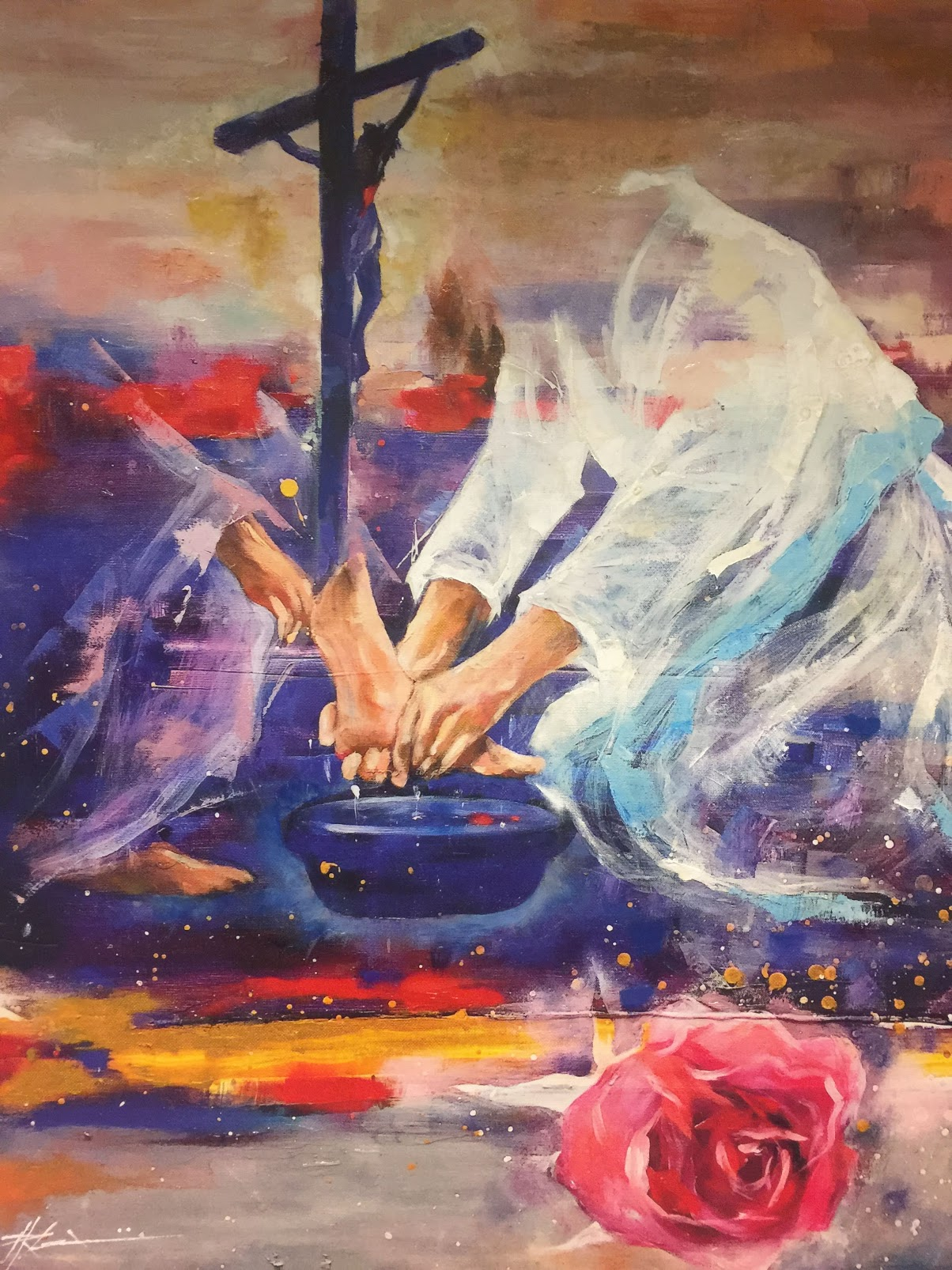 我們的責任是將耶穌的故事告訴人
在真理裡扎根(1:23)
領受真理的逐步啟示(1:24-27)
一切的智慧都在基督裡面(1:28-2:3)
抵擋異端的花言巧語(2:4-5)
遵照基督指令行事(2:6-7)
2018-TPC-走進世界的教會
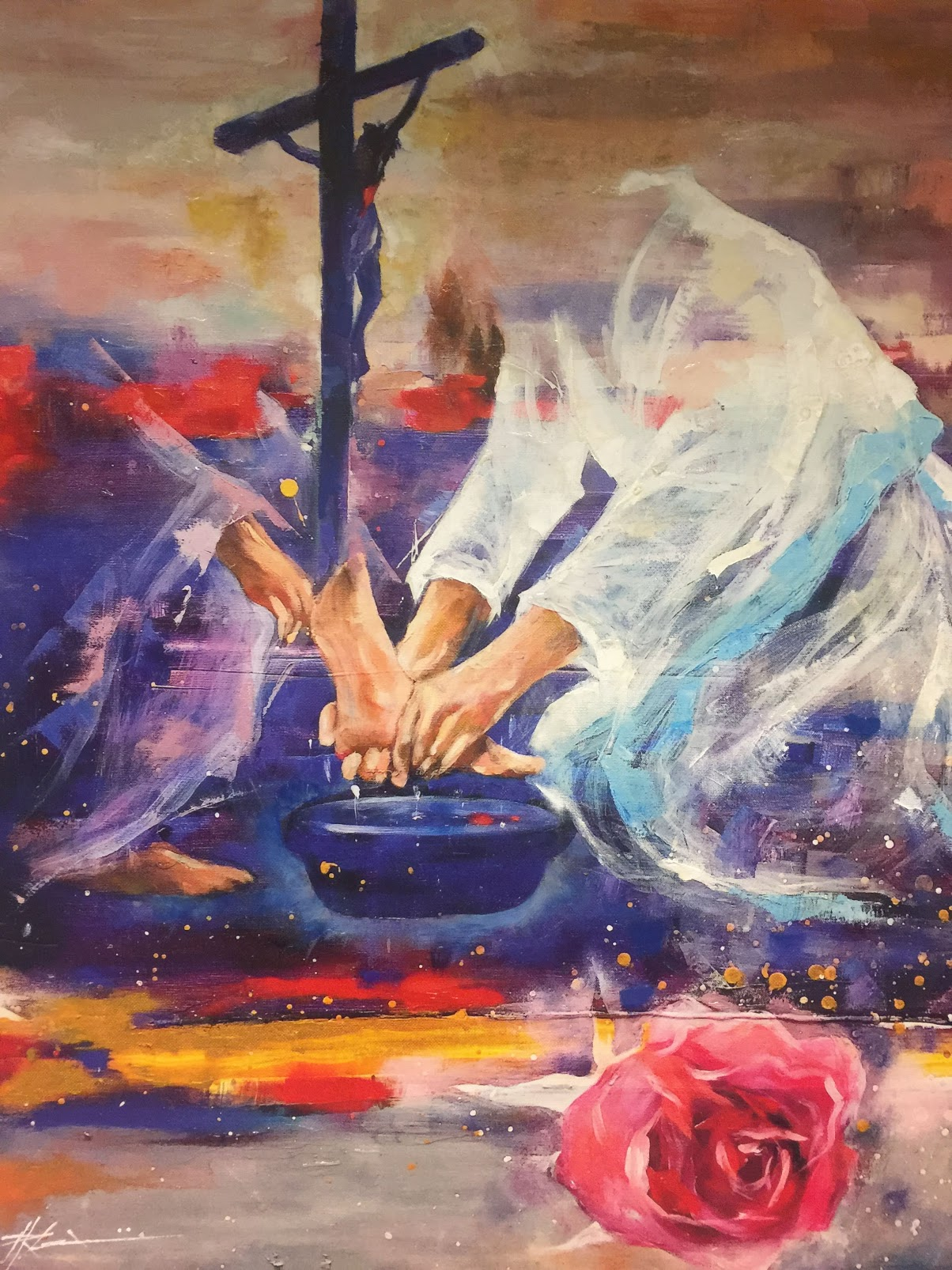 耶穌問……
你說，我是誰？
2018-TPC-走進世界的教會